なぜと考える小５理科
わたしたちのくらしと災害
被害を受けた人の立場になり考える
たしかめる
台風の動き
なぜ，多くの台風は，
初めに西へ，やがて北や東に
動くのでしょうか？
へん西風
コリオリの力
へん東風
たしかめよう
台風は反時計回りの風のうず
台風の動き
少し弱い風
強い風
大きな被害がある
大雨がふる
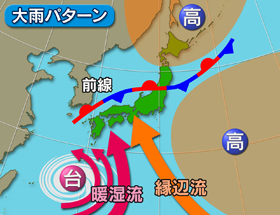 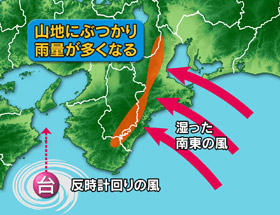 大きな被害がある
吹きかえし
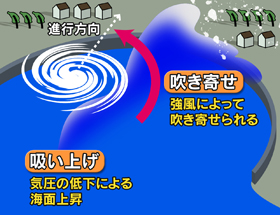 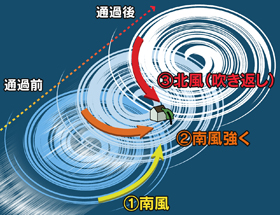 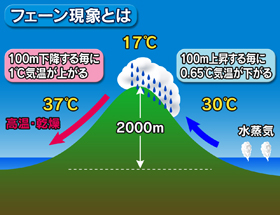 高潮（たかしお）
フェーン現象
高潮（伊勢湾台風による）
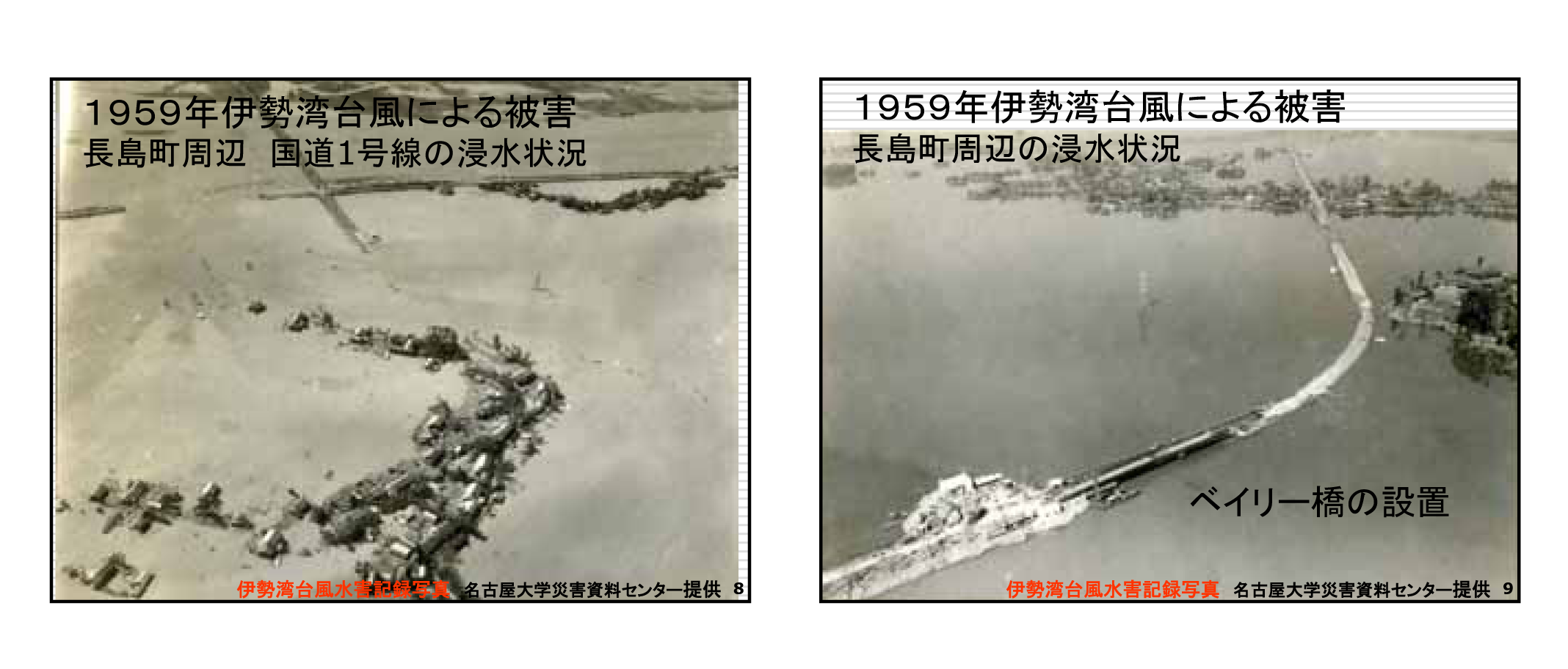 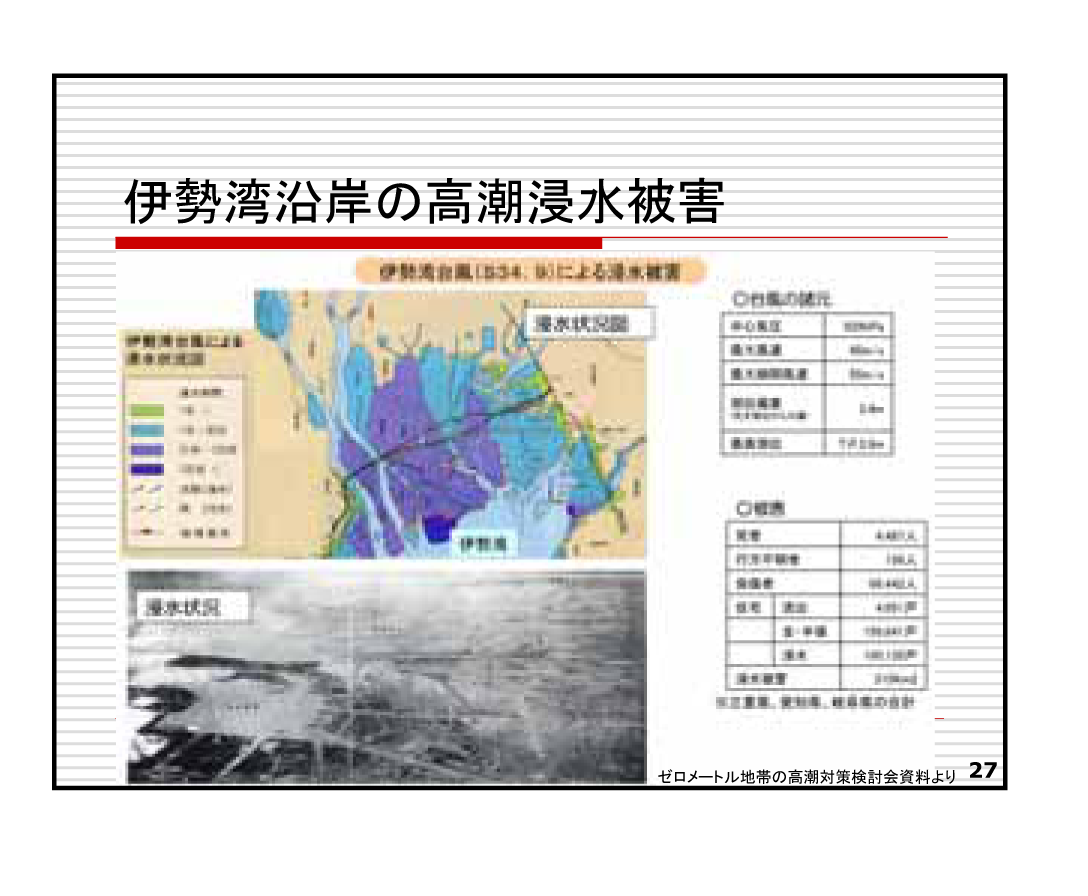 南風によって，伊勢湾の海水が持ち上がるようにおし寄せる
なぜ，たおれた？
高圧線の鉄とうがたおれる
鉄とうの西を台風通過
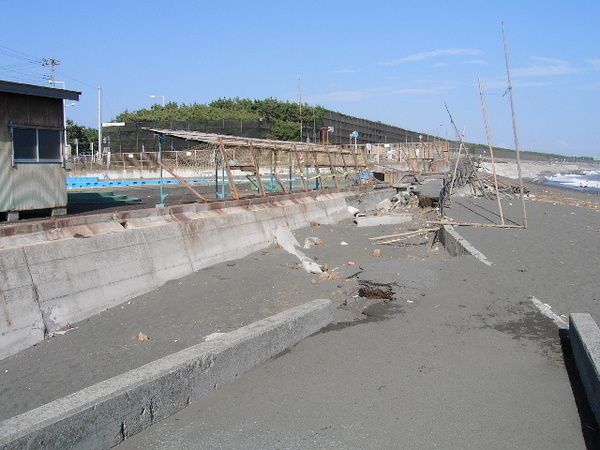 波によってこわれる
台風が来る前
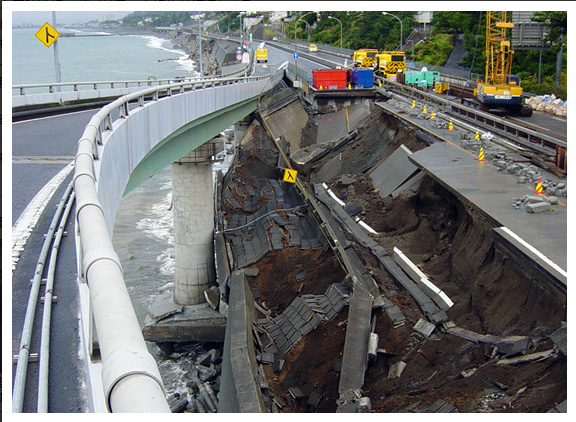 けずられる，こう水，土砂くずれ
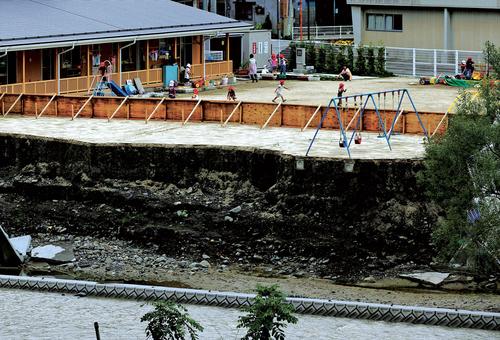 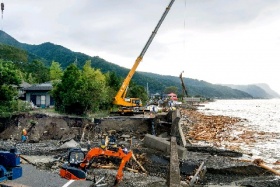 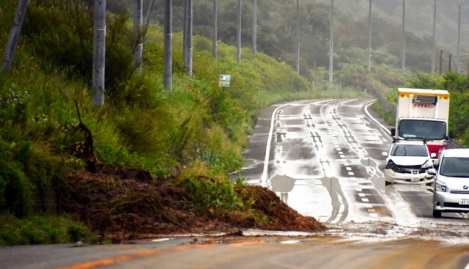 土砂崩れ，土石流
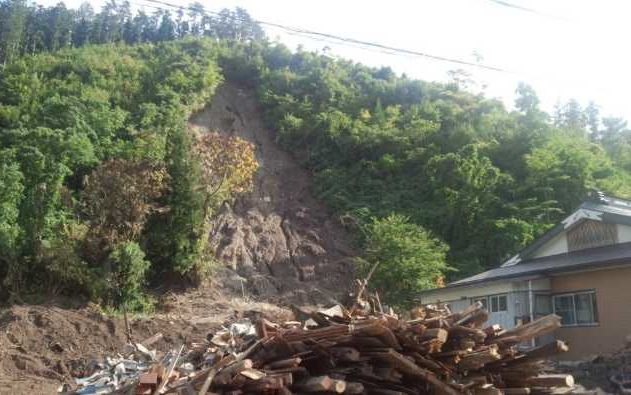 土石流1
土石流2
土石流3
土石流4
土石流実験
土石流5
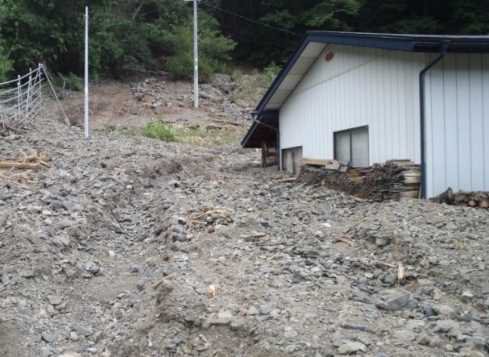 わたしたちのハザードマップ
わたしたちの町のハザードマップ
思い出そう　！
野外学習へ行った時に何を用意しましたか？
台風にそなえて
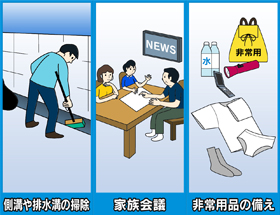 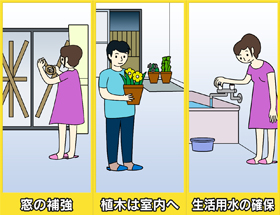 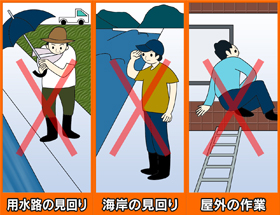 台風が近づいたら絶対にやめましょう